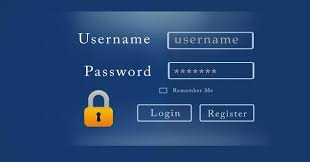 Gestión de contraseñas e identificadores
1. Gestión de contraseñas e identificadores

En el día a día de nuestra empresa, es habitual acceder a numerosas aplicaciones y servicios para realizar nuestras tareas. Cada uno de estos accesos suele requerir un proceso de autenticación mediante usuario y contraseña; contraseña que, para una mayor seguridad, debe ser diferente para cada servicio.

En ocasiones, recordar todas esas contraseñas distintas puede resultar complicado e, incluso, afectar a nuestra productividad y la de nuestros empleados. Apuntar nuestras credenciales en un papel y dejarlo a la vista, por ejemplo, pegado en el monitor, puede parecer una solución a este problema, pero se trata de una práctica altamente peligrosa para la seguridad de nuestra empresa.

Entonces,   ¿qué   podemos   hacer  para  recordar  una  gran  cantidad  de
contraseñas diferentes y que, a la vez, cumplan los requisitos para considerarse seguras? La respuesta es la siguiente: utilizar un gestor de contraseñas.
¿Qué es un gestor de contraseñas?
Un gestor de contraseñas es una herramienta que facilita el almacenamiento seguro y la organización de las contraseñas que se utilizan en diferentes servicios o aplicaciones. Su función principal es almacenar todas nuestras credenciales en una base de datos cifrada a la que se accede a través de una única contraseña. De esta forma, solo deberemos recordar esa contraseña maestra para gestionar todos nuestros servicios.
Las características y funciones de un gestor de contraseñas pueden variar dependiendo del fabricante y la versión del gestor, pero, para considerarlo eficiente y seguro, un gestor de contraseñas debería contar, al menos, con las siguientes:
Almacenamiento seguro:  Debe almacenar de forma segura y cifrada las contraseñas que se gestionan en él para protegerlas de accesos no autorizados.
Generador de contraseñas: Permite crear contraseñas aleatorias seguras para los diferentes servicios automáticamente.
Sincronización: Algunos gestores de contraseñas alojan las contraseñas en la nube, debidamente protegidas, permitiendo así la opción multidispositivo.
Autocompletado de formularios: Esta función permite agilizar el proceso de autenticación rellenando automáticamente los campos de inicio de sesión en sitios web y aplicaciones.
Doble factor de autenticación: Para añadir una capa extra de seguridad a la contraseña maestra, algunos gestores de contraseñas utilizan un doble factor de autenticación para acceder a todas las contraseñas almacenadas.
Acceso biométrico: dependiendo del dispositivo utilizado, algunos gestores de contraseñas permiten el acceso mediante huella o reconocimiento facial.
Alertas de seguridad: algunos gestores de contraseñas incluyen la función de notificaciones de seguridad, como deficiencias en la seguridad de las contraseñas o vulnerabilidades en los servicios.
Administración de contraseñas de equipos: en el ámbito empresarial, esta función permite gestionar y compartir contraseñas de forma segura entre los empleados.

¿Qué beneficios tiene un gestor de contraseñas para la empresa? 

Utilizar gestores de contraseñas tiene claros beneficios para la seguridad de las empresas, ya que, al utilizar contraseñas robustas y únicas para cada servicio, se reduce el riesgo de ciberataques basados en contraseñas, como
los de fuerza bruta o ataques de diccionario, y facilita al usuario que haga uso de diferentes contraseñas para cada servicio, evitando su reutilización.

Además, su facilidad de uso permite agilizar el trabajo de los empleados al no tener que recordar múltiples contraseñas que administrará el gestor de contraseñas. De esta forma, se cumplirá más fácilmente con los estándares de seguridad y políticas de contraseñas.

¿Cómo funciona un gestor de contraseñas?

Los gestores de contraseñas nos facilitan el trabajo: ellos generan contraseñas aleatorias y las recuerdan por nosotros. Simplemente tenemos que limitarnos a saber la contraseña maestra que da acceso a nuestras cuentas. 

Además de generar las contraseñas, estos gestores se integran en nuestro navegador para rellenar los formularios de _login_ de los sitios web, de tal forma que con sólo pulsar un botón se copie el usuario y contraseña.
También son capaces de rellenar automáticamente perfiles cuando nos registramos, o de guardar las contraseñas cuando entramos en un sitio que no teníamos guardado. En muchos casos también podremos guardar otro tipo de credenciales, aunque no estén ligadas a páginas web.

Las contraseñas se almacenan cifradas usando nuestra contraseña (y en algún caso datos adicionales), de tal forma que nadie más que nosotros pueda leerlas. Así, podemos crear contraseñas muy seguras sin que haga falta que nos acordemos de ellas: ya lo hace el gestor por nosotros.

Veamos ahora tres tipos de gestores de contraseña: Lastpass, 1Password y KeePass.

KeePass es una utilidad de código abierto que mantiene nuestras contraseñas cifradas en una base de datos. La ventaja es que absolutamente todo está bajo nuestro control.
La desventaja es que tenemos que preocuparnos nosotros de instalar además los plugins para los navegadores y de encontrar una forma de sincronizar las contraseñas entre dispositivos. Entre aplicaciones oficiales y no oficiales, está disponible para prácticamente cualquier sistema.

1Password tiene la misma idea de KeePass, pero es más fácil de usar, de integrar y además está preparado para sincronizar a través de Dropbox. Tiene aplicaciones para Windows, Mac, iOS y Android.

El último, talvez el más recomendable: Lastpass. La principal desventaja es que tus contraseñas se almacenan en la nube, aunque Lastpass promete que están cifradas con una clave derivada de tu contraseña maestra y correo, y que, aunque un _hacker_ entrase en sus servidores no podría ver ninguna contraseña. A cambio, LastPass puede ofrecer más controles de seguridad: permitir _logins_ sólo desde ciertos países, impedir que entren desde Tor, activar autenticación en dos pasos o incluso cerrar sesiones en ciertos ordenadores.
¿Por qué recomendaría Lastpass? 

Considero que si vamos a sincronizar nuestras contraseñas entre dispositivos es mejor hacerlo con un servicio dedicado a ello que guardar nuestra base de datos en otras nubes o que ande rondando por ahí con un USB. De todas formas, en la práctica, cualquiera de los tres servicios es igual de seguro si los usamos bien.

¿Podemos confiar en un gestor de contraseñas?

En cuanto a los posibles problemas de seguridad, es cierto que es un único punto de fallo: un acceso ahí y tienen todas nuestras contraseñas. Pero, por otra parte, ¿qué es más fácil? ¿Asegurar una cuenta o asegurar cincuenta? Podemos aumentar las medidas de seguridad en un único punto y darle más seguridad a _todas_ nuestras contraseñas. Además, estos productos, como decía antes, están dedicados a mantener tus contraseñas seguras y probablemente vayan a hacer un mejor trabajo de lo que harías tú sólo.
Un gestor de contraseñas nos puede dar más seguridad que la que podríamos lograr la mayoría de nosotros por nuestra cuenta

Realmente es muy difícil que alguien acceda a los datos de tu gestor de contraseñas si tienes una buena contraseña maestra. Los datos se guardan cifrados y, en el caso de 1Password y Lastpass se transmiten por HTTPS. Incluso aunque hubiese alguien leyendo todo lo que mandas por Internet, no podría ver ninguna contraseña. Tampoco tendría éxito un atacante que entre a los servidores de Lastpass o que acceda a tu base de datos en Dropbox (o cualquier otro servicio de sincronización): sólo vería un montón de datos inútiles, imposibles de descifrar.

Además, siempre podemos combinar los gestores de contraseñas con otros métodos. Por ejemplo, dejando por ejemplo las cuentas importantes (correo, bancos) con contraseñas seguras que no se guarden en el gestor, y dando a esas cuentas una capa más de protección con autenticación en dos pasos.
A modo de conclusión, en estas cosas hay que usar el sentido común, minimizar riesgos sin olvidarnos de la comodidad (no sirve de nada tener un método superseguro para gestionar contraseñas si no lo usamos), y procurar no depender de una única herramienta o método - mucho mejor usar un gestor y tu memoria que sólo un gestor: ¿qué pasa si éste deja de funcionar?.

¿Qué son los identificadores de seguridad (SID)?

Un Security Identifier (SID) es una cadena alfanumérica única asignada a cada usuario, grupo o computadora en una red de Windows. Los SIDs desempeñan un papel crucial en el control de acceso a varios recursos, como archivos, carpetas y claves del registro, dentro de un entorno Windows. Al incorporar las ideas obtenidas de los principales resultados de búsqueda, podemos enriquecer aún más nuestra comprensión de los SIDs.
Cómo funcionan los SIDs

Cuando un usuario inicia sesión en un sistema Windows, el sistema operativo asigna un SID único a ese usuario. Este SID sirve como un identificador para el usuario y permanece constante en todos los sistemas Windows. Se genera mediante un algoritmo de hash utilizando el contexto de seguridad del usuario, asegurando que sea único y que no pueda ser fácilmente predicho o manipulado.

Los SIDs se usan junto con las listas de control de acceso (ACLs) para determinar qué usuarios o grupos tienen permiso para acceder a recursos específicos. Cada archivo, carpeta u otro recurso en un sistema Windows incluye una ACL que lista los SIDs de los usuarios y grupos a los que se les permite acceder. Cuando un usuario solicita acceso a un recurso, el sistema compara su SID con la ACL para determinar si tiene los permisos necesarios.
El uso de SIDs proporciona un nivel granular de control sobre el acceso a los recursos en una red de Windows. Al asignar SIDs específicos a usuarios o grupos, las organizaciones pueden gestionar y hacer cumplir fácilmente las políticas de seguridad, otorgando o revocando accesos según sea necesario.

Consejos de Prevención

Proteger los SIDs es esencial para mantener la seguridad de una red Windows. Aquí hay algunos consejos de prevención para asegurar la confidencialidad e integridad de los SIDs:

Mantener los SIDs Confidenciales: Los SIDs deben ser tratados como información sensible y no deben ser divulgados innecesariamente. Si un atacante obtiene acceso al SID de un usuario, podría potencialmente usarlo para hacerse pasar por el usuario y obtener acceso no autorizado a recursos.
Implementar Controles de Acceso Adecuados: Revisar y actualizar regularmente las listas de control de acceso (ACLs) asociadas con archivos, carpetas y otros recursos. Eliminar cualquier SID no autorizado o desactualizado para asegurar que solo los usuarios autorizados tengan acceso. Implementar el principio de privilegio mínimo también es importante, donde a los usuarios se les otorgan solo los permisos necesarios para realizar sus tareas.

Monitorear y Detectar Actividades Anómalas: Implementar herramientas y sistemas de monitoreo de seguridad para detectar cualquier intento no autorizado de acceder a recursos usando SIDs inapropiados. Revisar regularmente los registros del sistema y los datos de eventos de seguridad para identificar posibles incidentes de seguridad relacionados con los SIDs.

Mantener los Sistemas y Software Actualizados: Aplicar regularmente parches  de  seguridad  y  actualizaciones al sistema operativo Windows
y software relevante puede ayudar a proteger contra vulnerabilidades conocidas que podrían ser explotadas para obtener acceso no autorizado a SIDs y recursos.

Ejemplos y Casos de Uso

Para ilustrar la aplicación práctica de los SIDs, aquí hay algunos ejemplos y casos de uso:

Autenticación de Usuarios: Cuando un usuario inicia sesión en un sistema Windows, su SID se utiliza para identificarlos y determinar sus derechos de acceso. Esto permite al sistema hacer cumplir políticas de seguridad y asegurar que solo los usuarios autorizados puedan acceder a los recursos.

Control de Acceso Basado en Grupos: Los SIDs también se utilizan para gestionar el control de acceso basado en grupos de usuarios. En lugar de asignar   permisos  individualmente  a  cada  usuario,  los  administradores
pueden asignar permisos a grupos, y los SIDs de los miembros del grupo se refieren en las ACLs. Esto simplifica la gestión de derechos de acceso y facilita el otorgamiento o revocación de permisos para múltiples usuarios a la vez.

Acceso a Recursos entre Dominios: En un entorno de dominio de Windows, los SIDs permiten a los usuarios y grupos acceder a recursos en diferentes dominios. Al incluir SIDs cross-domain en las ACLs, los administradores pueden controlar el acceso a recursos en toda la red manteniendo la configuración de seguridad y permisos.

Información Adicional

Los SIDs se almacenan y referencian en la Security Identifier (SID) Authority de Windows, que es responsable de generar y gestionar los SIDs dentro del entorno Windows.
Aunque los SIDs están principalmente asociados con Windows, otros sistemas operativos, como macOS y Linux, utilizan conceptos similares para la identificación de usuarios y control de acceso.

Es importante mencionar que los SIDs pueden cambiar ocasionalmente debido a ciertos eventos o acciones, como un usuario que es eliminado y recreado con un SID diferente. Esto puede impactar el acceso a recursos y la configuración de permisos, destacando la importancia de revisar y mantener regularmente las ACLs.

En general, los identificadores de seguridad son fundamentales para los mecanismos de seguridad y control de acceso dentro de una red de Windows. Al asignar SIDs únicos a usuarios, grupos y computadoras, las organizaciones pueden gestionar eficazmente el acceso a recursos, hacer cumplir políticas de seguridad y proteger información sensible contra el acceso no autorizado.